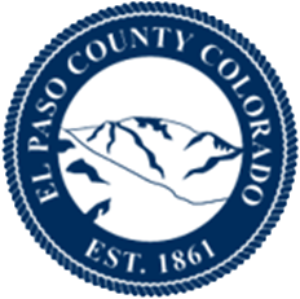 2022 Budget PresentationClerk and Recorder’s Office
Chuck Broerman, El Paso County Clerk and Recorder
October 19, 2021
Organizational Chart
Our Office seeks to provide the best customer service possible, and to maximize our efficiencies. Our ability to do so is primarily attributable to our amazing staff. 

The chart on the next page outlines our organizational structure. We truly could not do what we do without them.
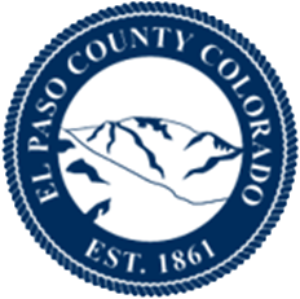 Clerk and Recorder’s Office
2
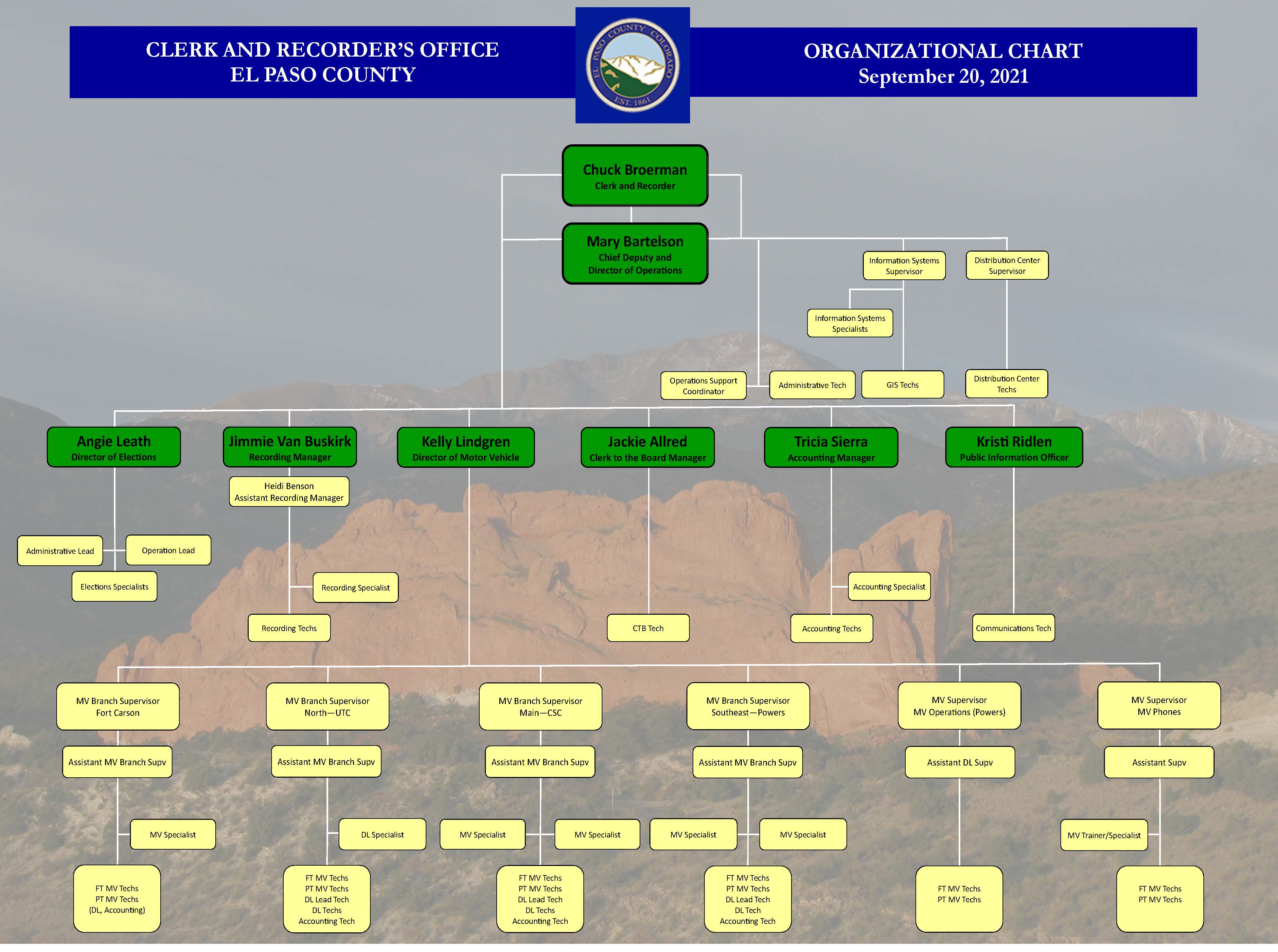 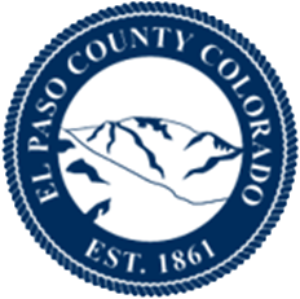 Clerk and Recorder’s Office
3
Operations
Motor Vehicle – The Motor Vehicle Department helps citizens register their vehicles, process registration renewals, renew driver’s licenses, and issues plates and placards. El Paso County has four offices – including one on Fort Carson – and is the only county in the state to offer Saturday services, as well as a 24/7 registration renewal kiosk.
Elections – Elections oversees and administers elections for El Paso County. The award-winning department maintains the voter registration system for the County, prepares and mails ballots, hosts Voter Service and Polling Centers, and provides accurate results for elections. Elections may also administer elections for special districts as requested.
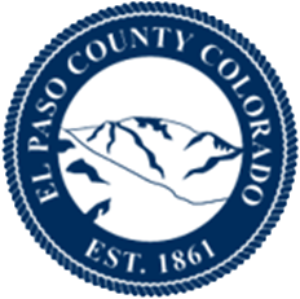 Clerk and Recorder’s Office
4
Operations
Recording –Recording is responsible for recording, indexing, copying, and preserving permanent public documents –primarily real estate records. The Recording Department is also responsible for issuing marriage and civil union licenses in El Paso County.
Clerk to the Board –The Clerk to the Board records the proceedings and decisions of the Board of County Commissioners, as well as prepares the agenda and maintains minutes for the meetings. The Clerk to the Board is also the contact for liquor and medical marijuana licensing matters for unincorporated El Paso County, and for property tax appeals to the Board of Equalization.
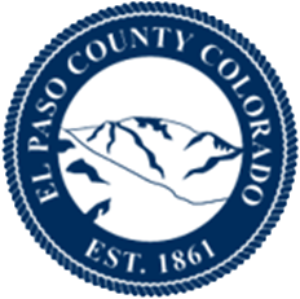 Clerk and Recorder’s Office
5
Operations
Communications – Reviews and answers inquiries from the press, public, and other groups; fulfills Colorado Open Records Act requests made to the Clerk’s Office; informs the public through outreach and other programs; tracks Clerk related legislation and potential impact to operations, and more.
Operations - Supports all other departments within the Clerk’s Office by maintaining facilities, offering office specific technical support, and ordering supplies; provides logistical support to open Voter Service and Polling Centers, office locations, and more.
Finance– Tracks, accounts for, and disperses revenue; administers payroll and benefits.
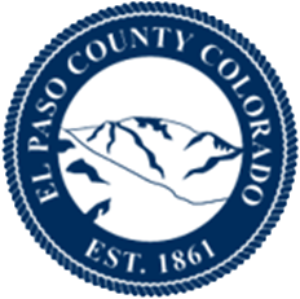 Clerk and Recorder’s Office
6
Mandates/State Statutes Required
Clerk’s Office & fees – Title 30-1-103, C.R.S.
Motor Vehicle (including Driver’s License) is governed by Title 42, C.R.S.
Elections is governed by Title 1, C.R.S. 
Recording is governed by Title 30, C.R.S., but also includes Title 38 and Title 14, C.R.S.
Clerk to the Board of County Commissioners is governed by Title 30, C.R.S.; Board of Equalization is covered by Title 39, C.R.S.
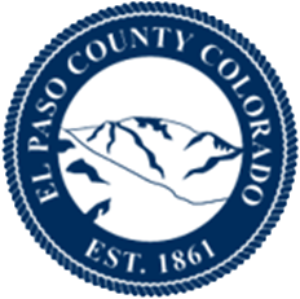 Clerk and Recorder’s Office
7
Operating Indicators
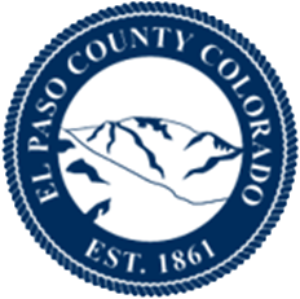 8
Clerk and Recorder’s Office
Budgetary Highlights
Mid-year Motor Vehicle Salary Increases
$300,000 allocation to backfill budget
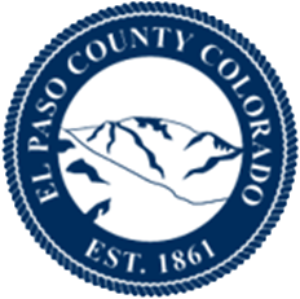 9
Clerk and Recorder’s Office
Base Budget and Critical Needs
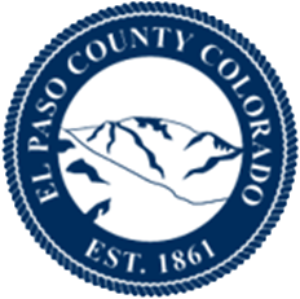 Clerk and Recorder’s Office
10
Questions?
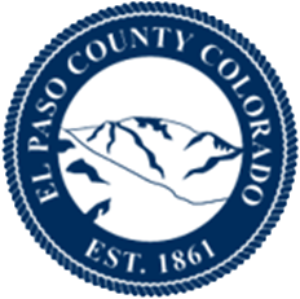 Clerk and Recorder’s Office
11